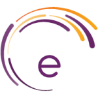 TAM-SAM-SOM
Descripción del mercado
Dimensionamiento del mercado
TAM
(mercado total)
SAM
(mercado potencial)
SOM
(mercado objetivo)
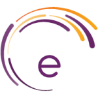 GO TO MARKET PLAN
Pruebas y Pilotos
Introducción
Escalamiento
Etapas
Actividades
Hitos / Metas
Tiempo (Años)
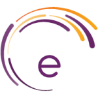 MODELO DE NEGOCIO
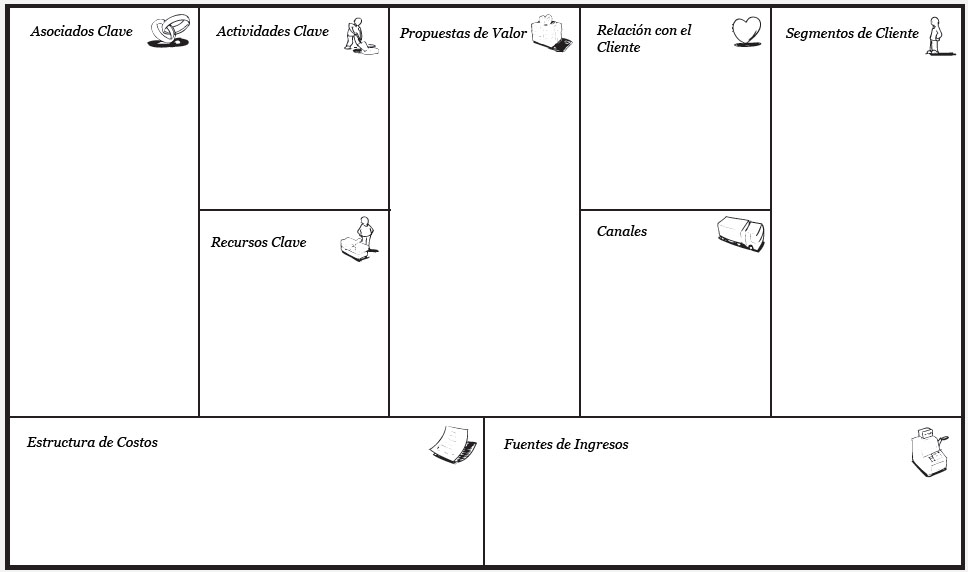